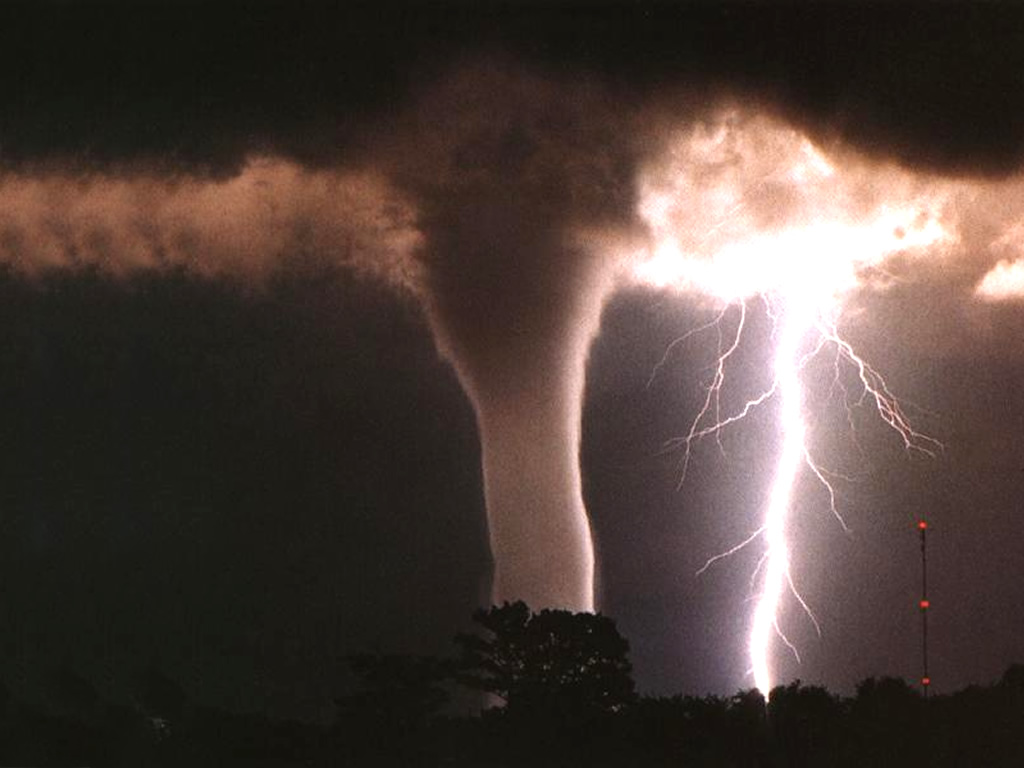 Weather and Climate
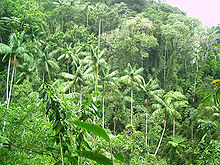 By: Brandon and Jacob
The topical zone is near the equator. It is very humid there. About half the plants and animals on earth live there. There's a lot of sunlight there. The rainforests covers 6% of the world.
Tropical Climate Zone
Temperate Climate Zone
It's easy to notice the season. The animals there hibernate. Animals that live are snakes, bears, and chipmunks. There's hot summers and cold winters.
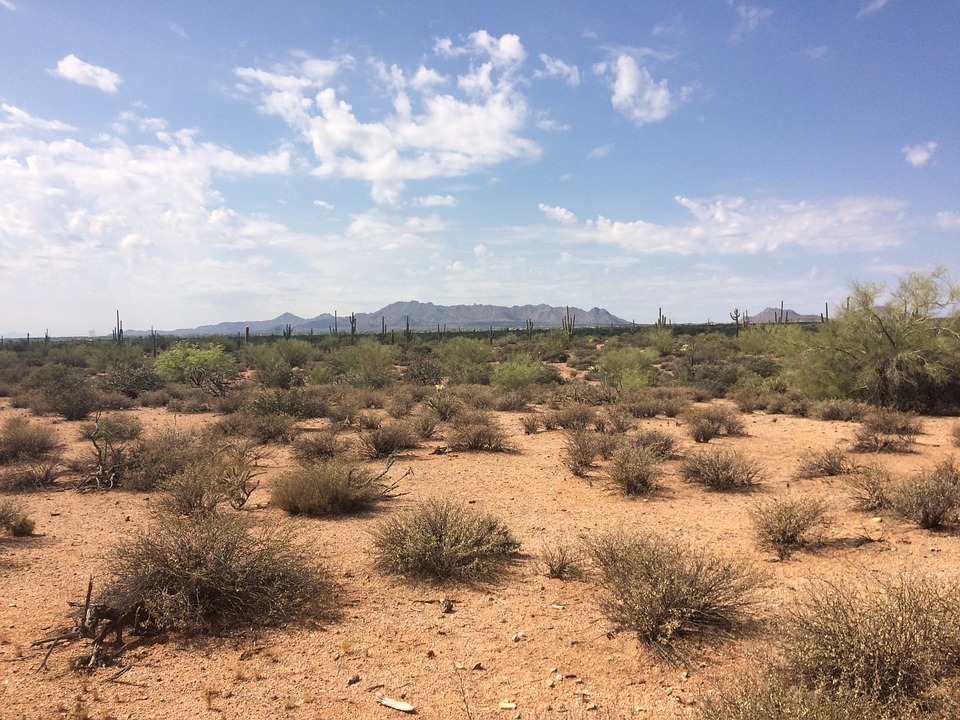 Desert Climate Zone
It's very hot in the desert. There's not much water there. jack rabbits, desert tortoises, Rattle snakes, scorpions, and the red fox have adapted to survive.
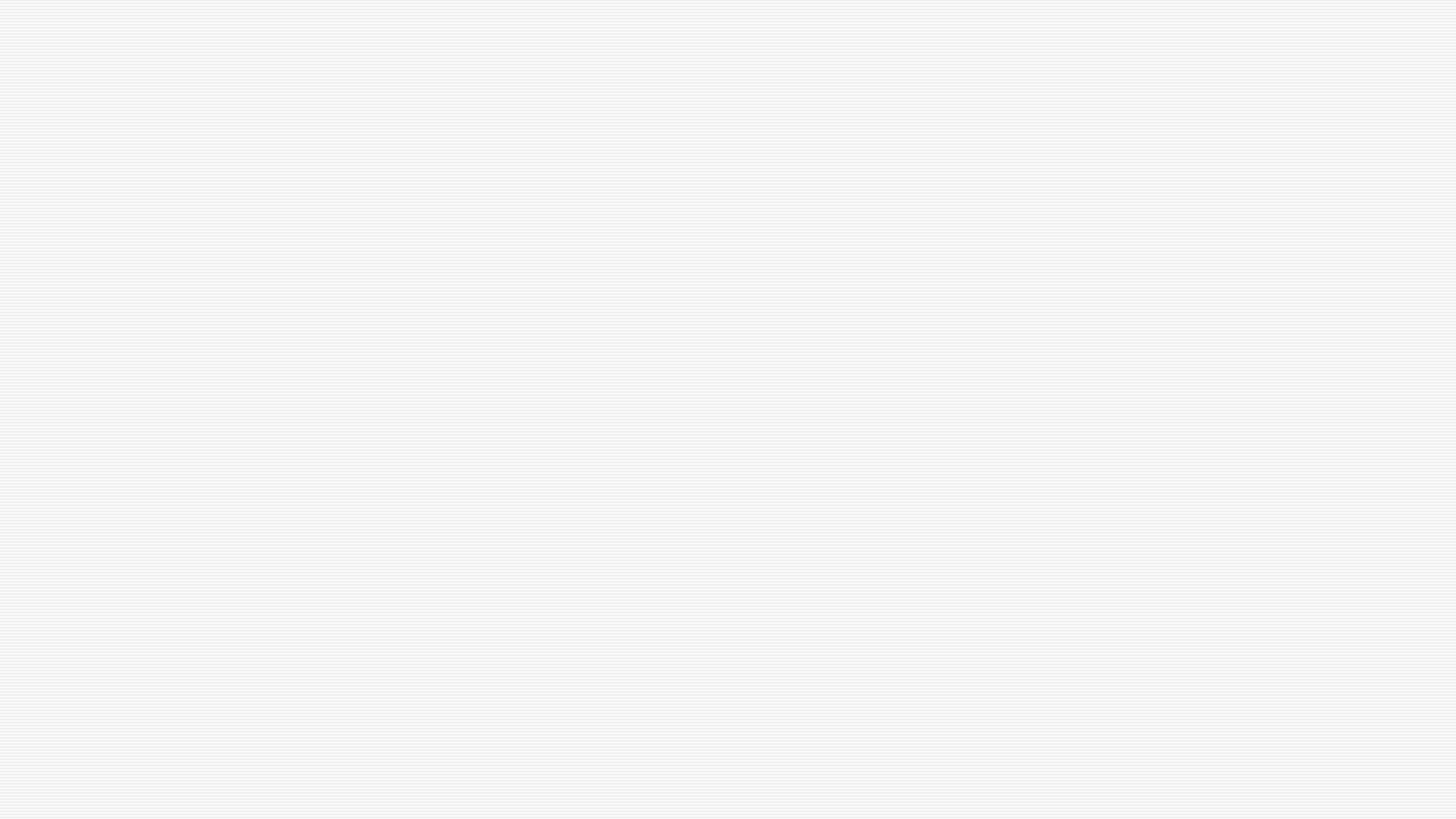 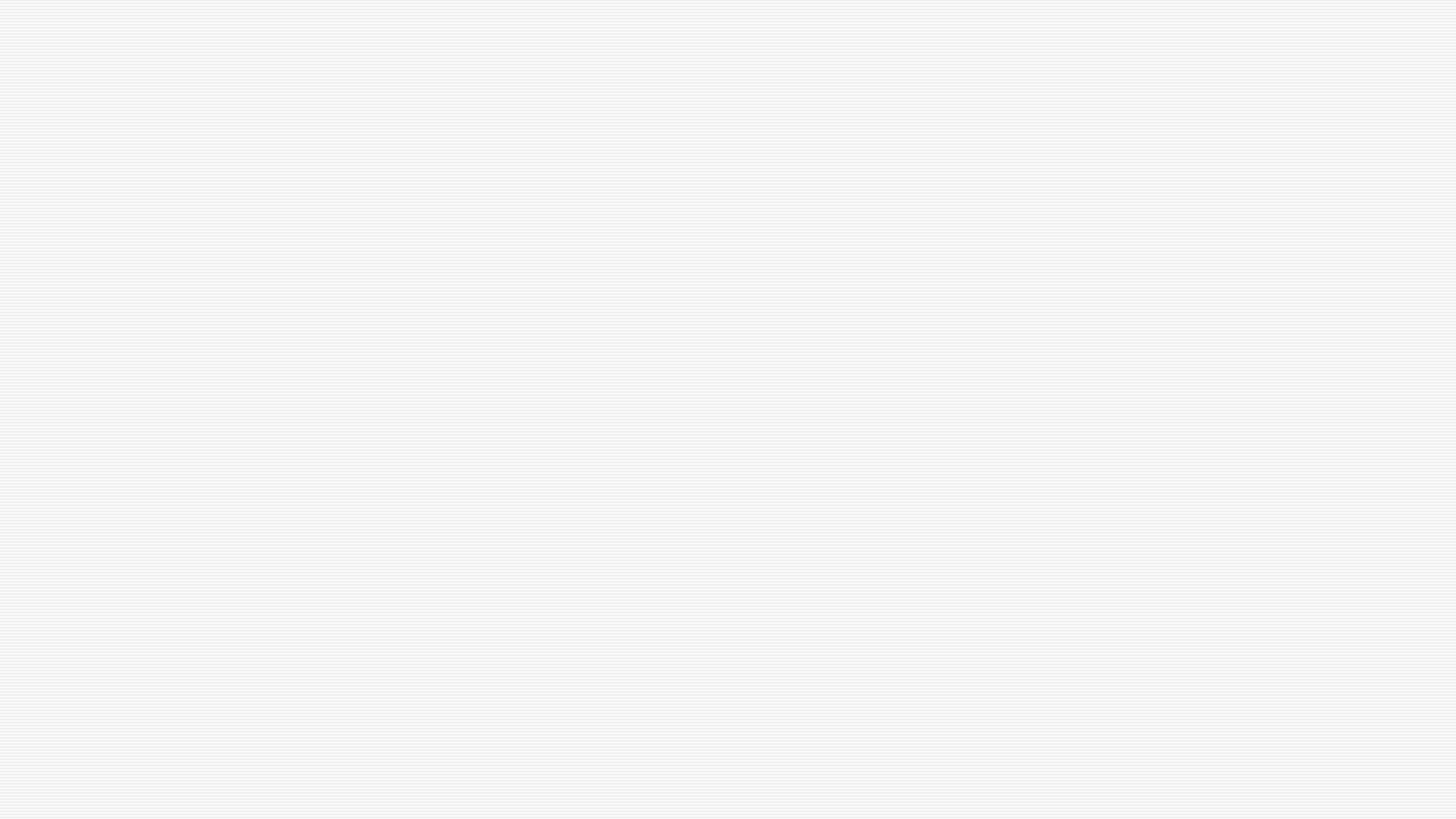 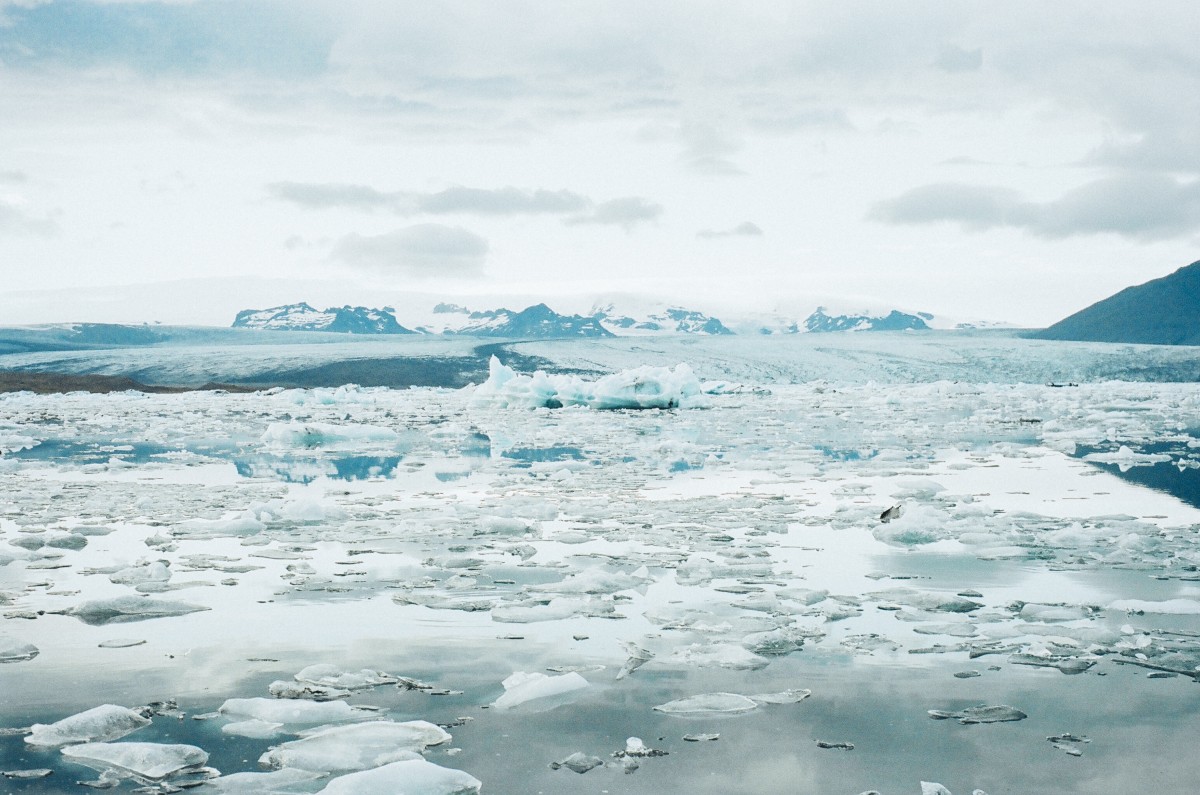 Polar Climate Zone
z
The polar climate is one of the coldest places on Earth. Animals that live there are polar bears, penguins, and walrus. They have blubber that keeps them warm.
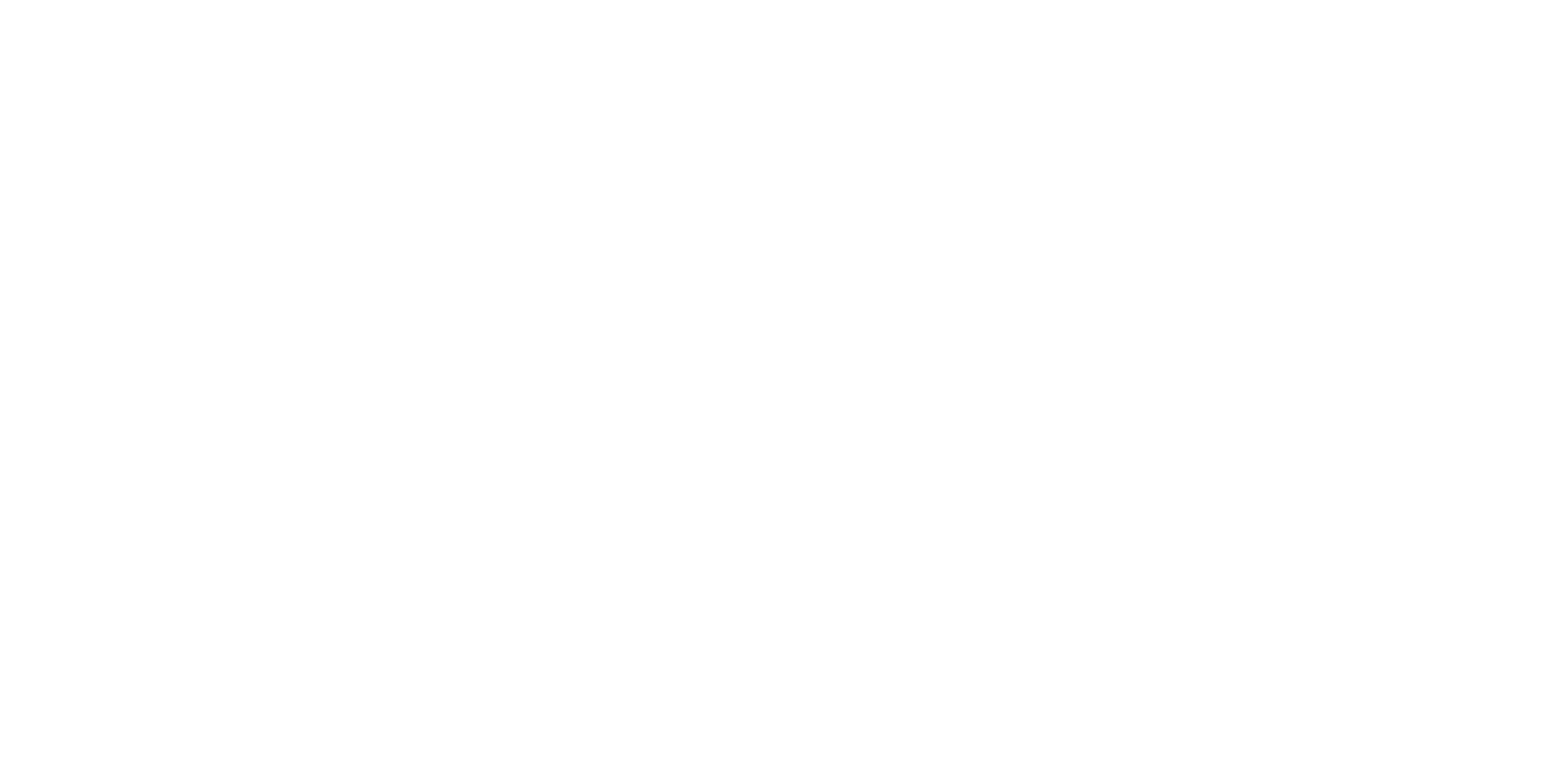 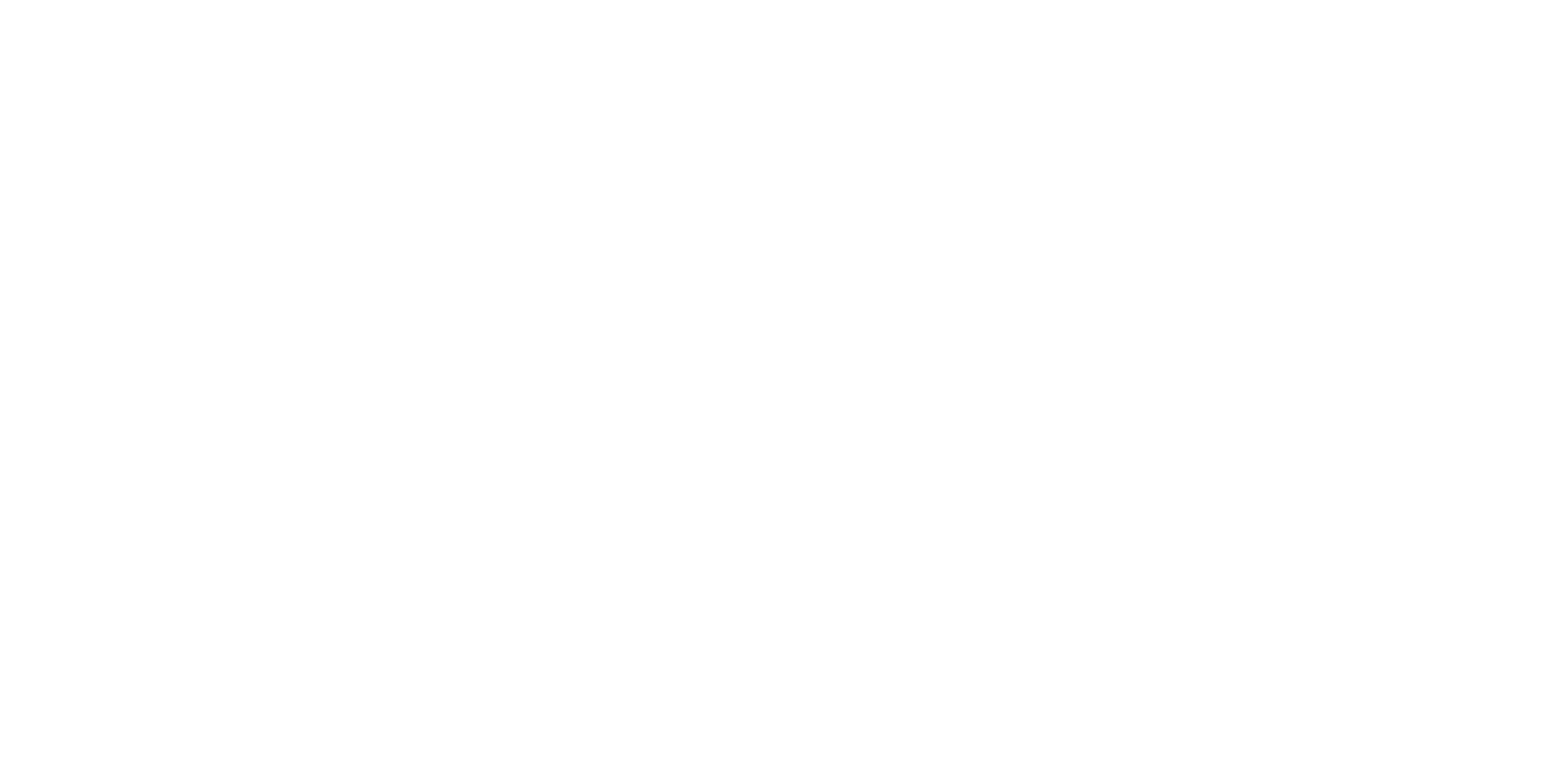 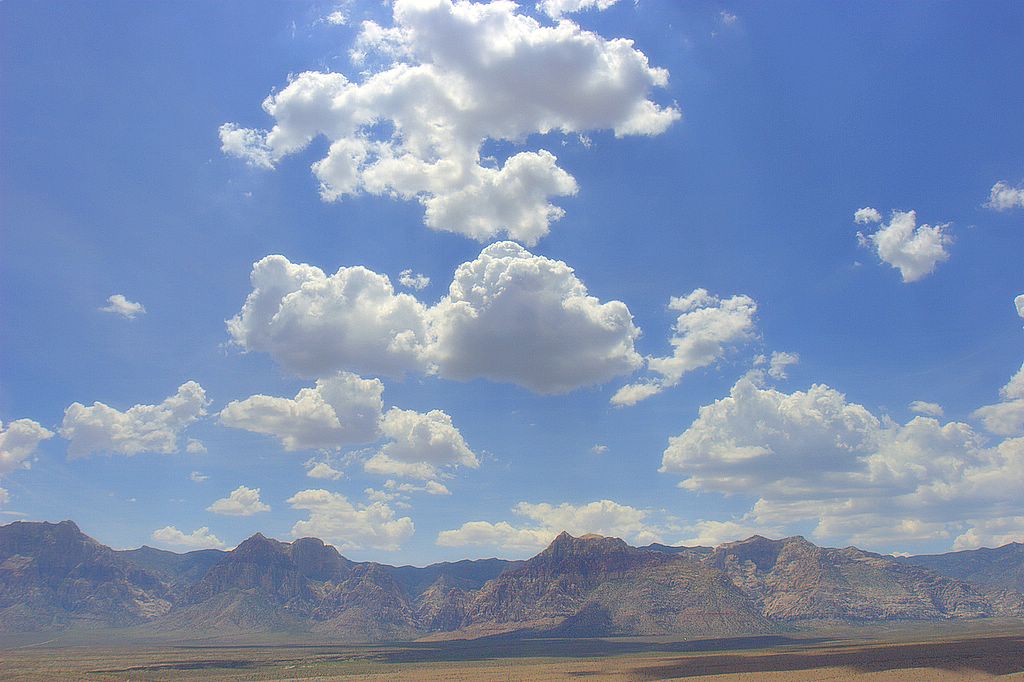 It is not a rain cloud.
They're usually in groups.
They're not that big.
It will be a nice day.
They are way smaller than a cumulonimbus.
Cumulus Clouds
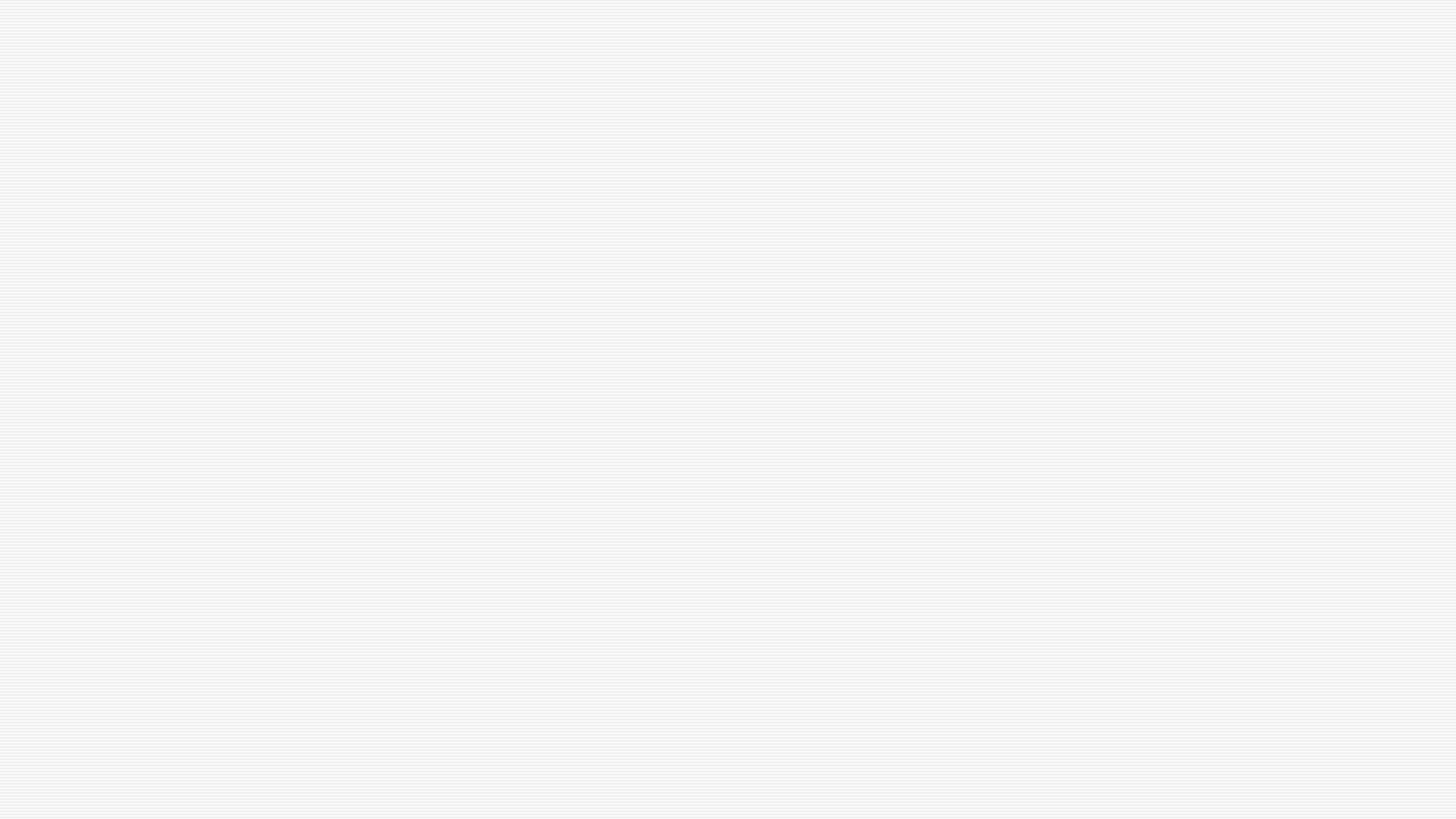 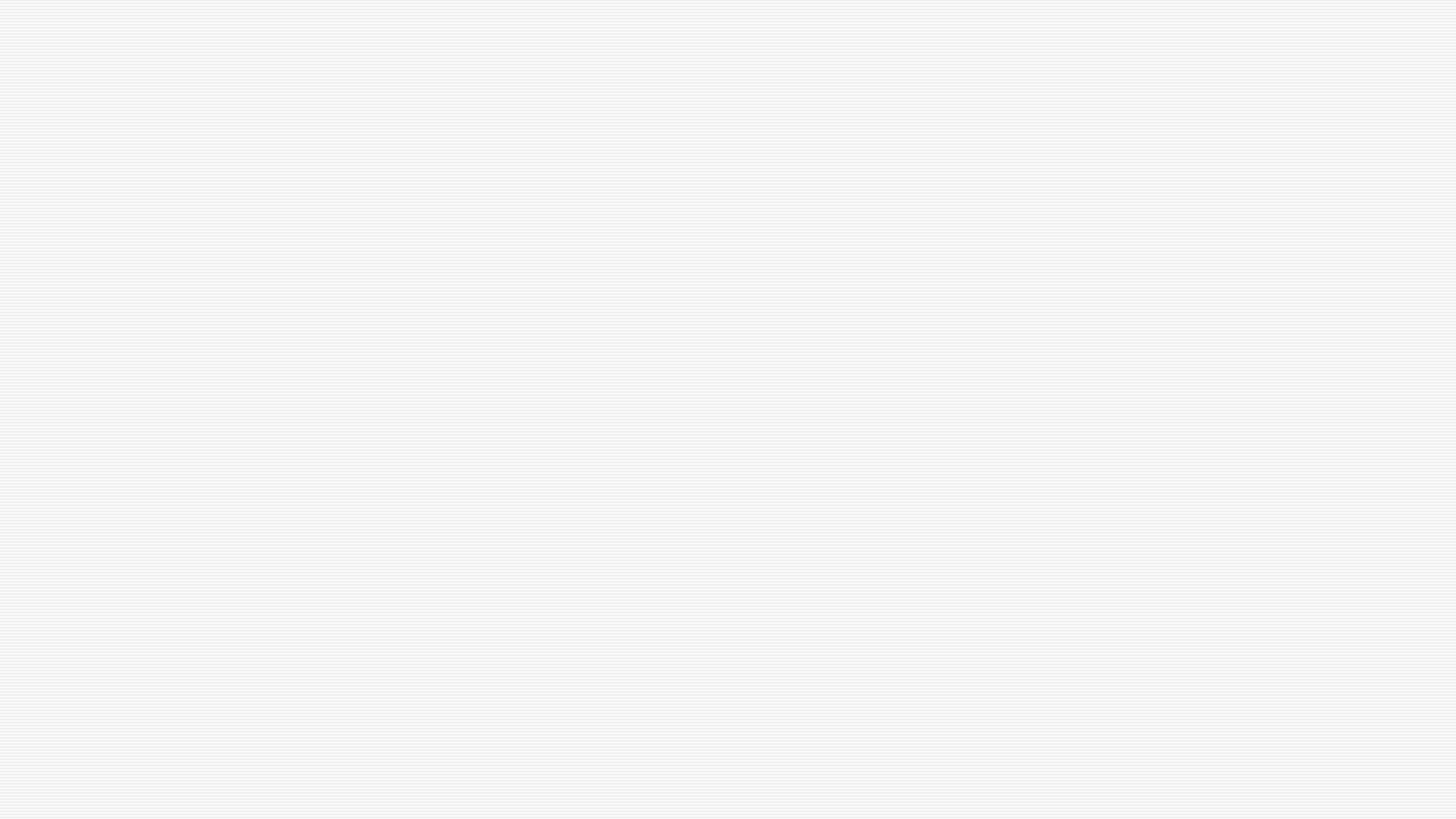 z
Cumulonimbus Clouds
They are a storm cloud, but they don't last all day.
They are a few miles tall.
They can produce hail, thunder, and lightning.
They are very dangerous.
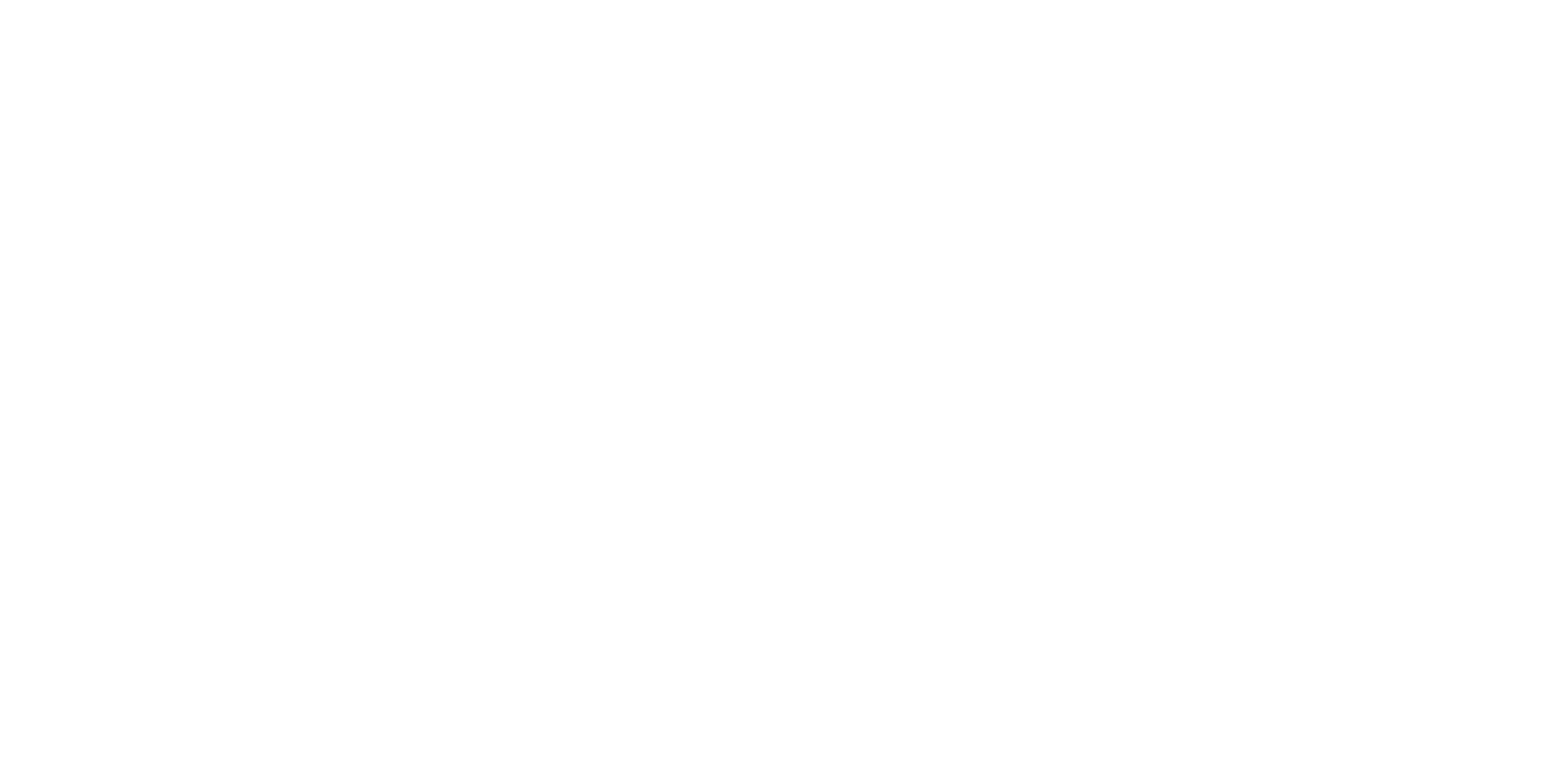 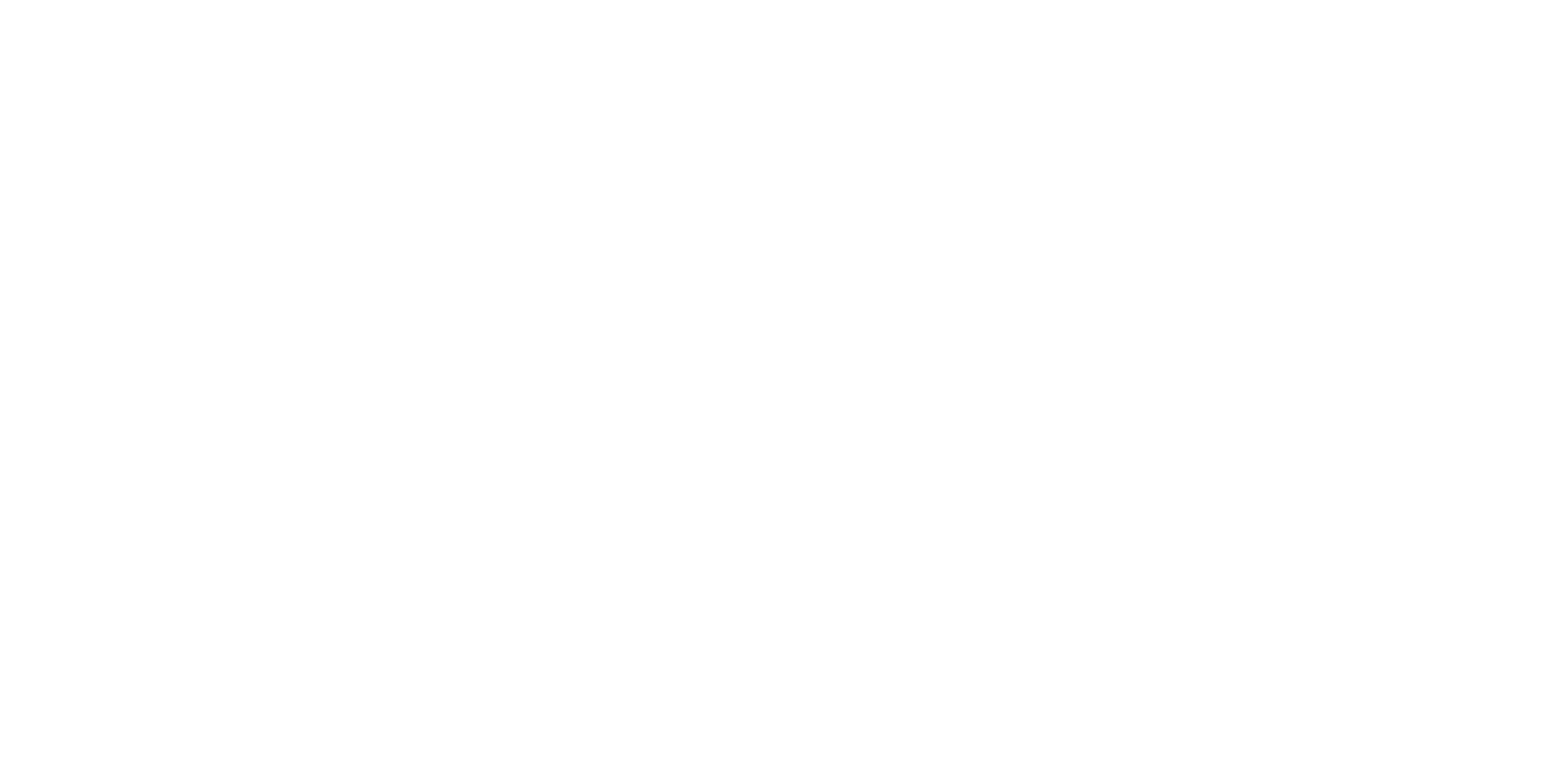 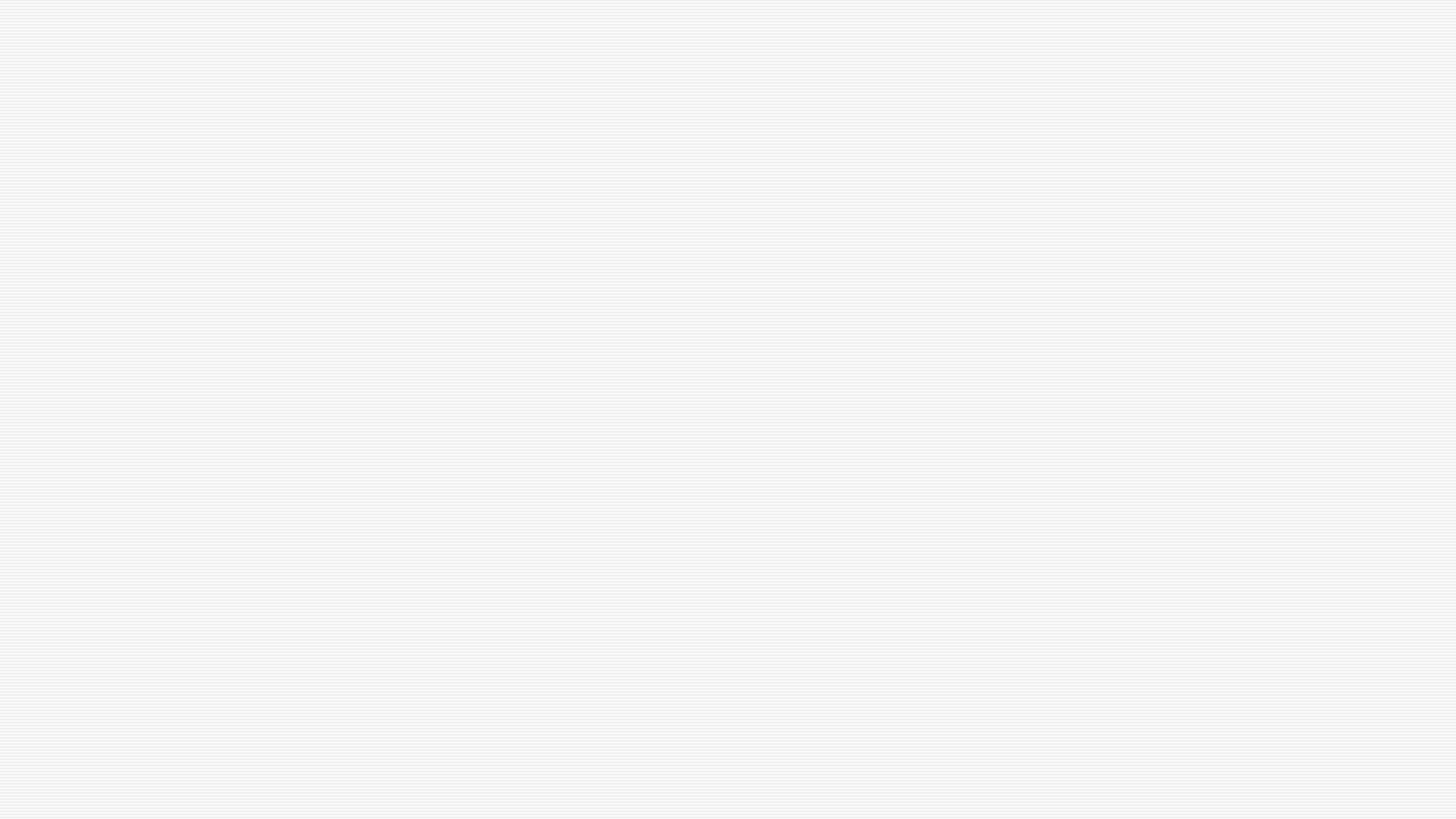 Stratus Clouds
They spread out but no storm is coming.
There's a gloomy sky.
The cloud can change.
It looks like a soft blanket.
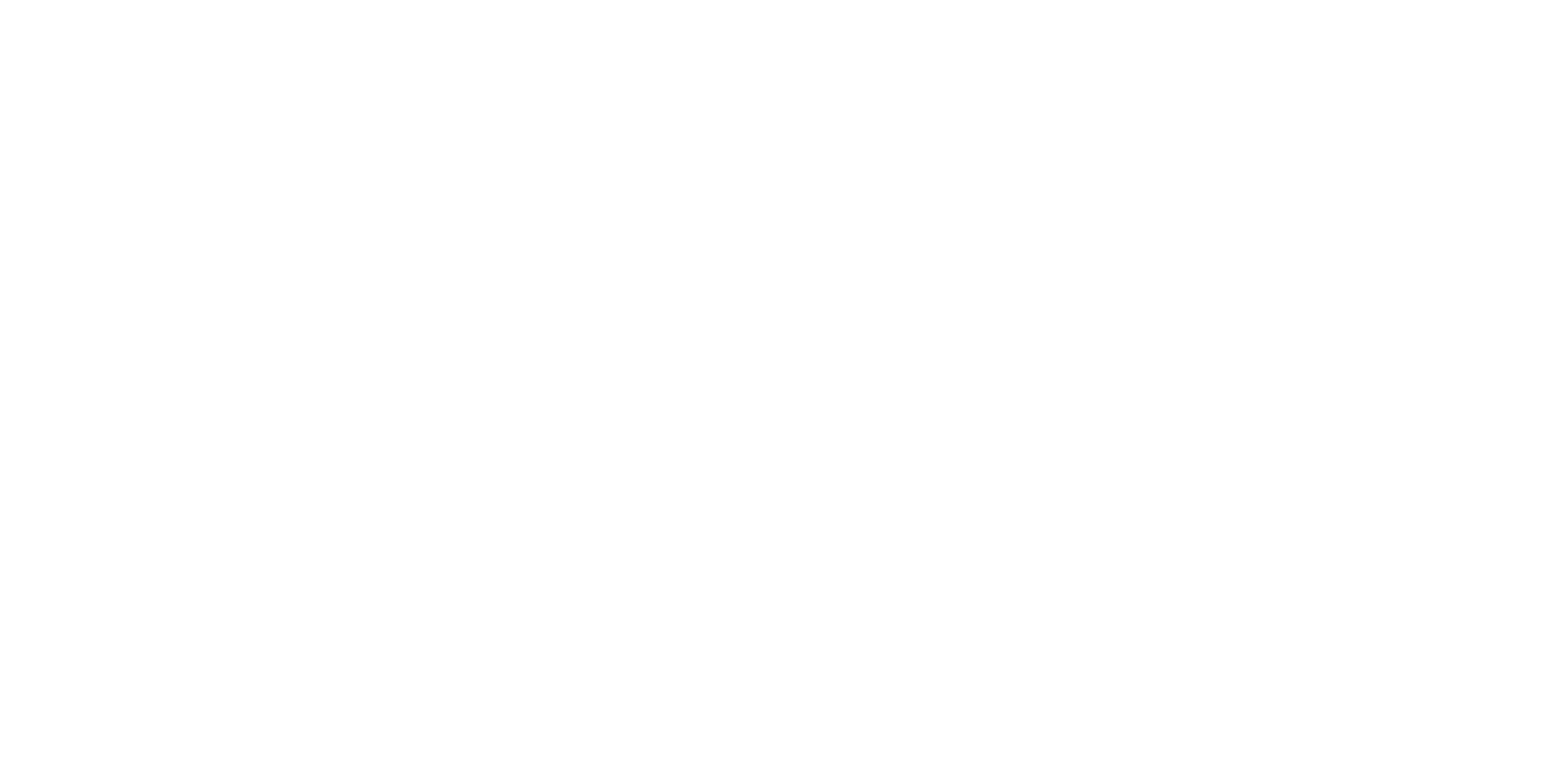 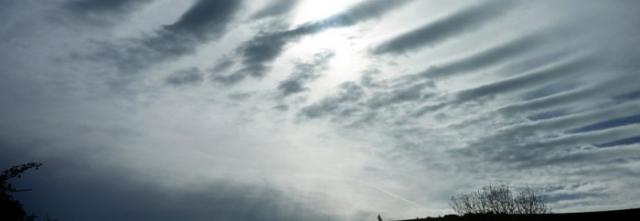 Stratonimbus Clouds
They look like a dark stretched out blanket.
It will rain for about a hole day.
It brings rain.
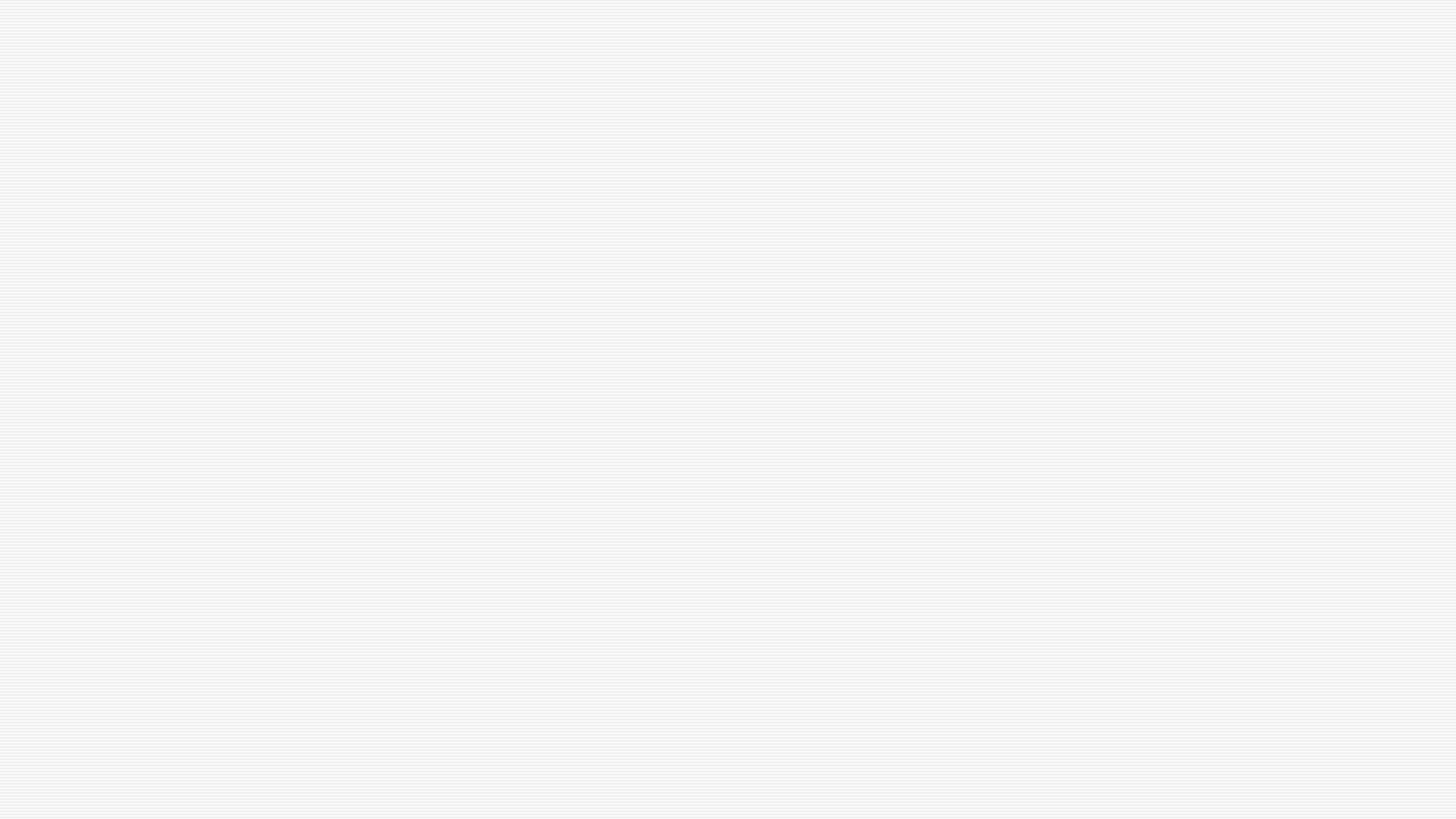 Extreme Weather -Tsunami
The tall point of the wave is called the crest.
Tsunamis are caused by earthquakes.
The crest can get 100 miles apart.
The energy goes into a smaller place when it reaches shore.
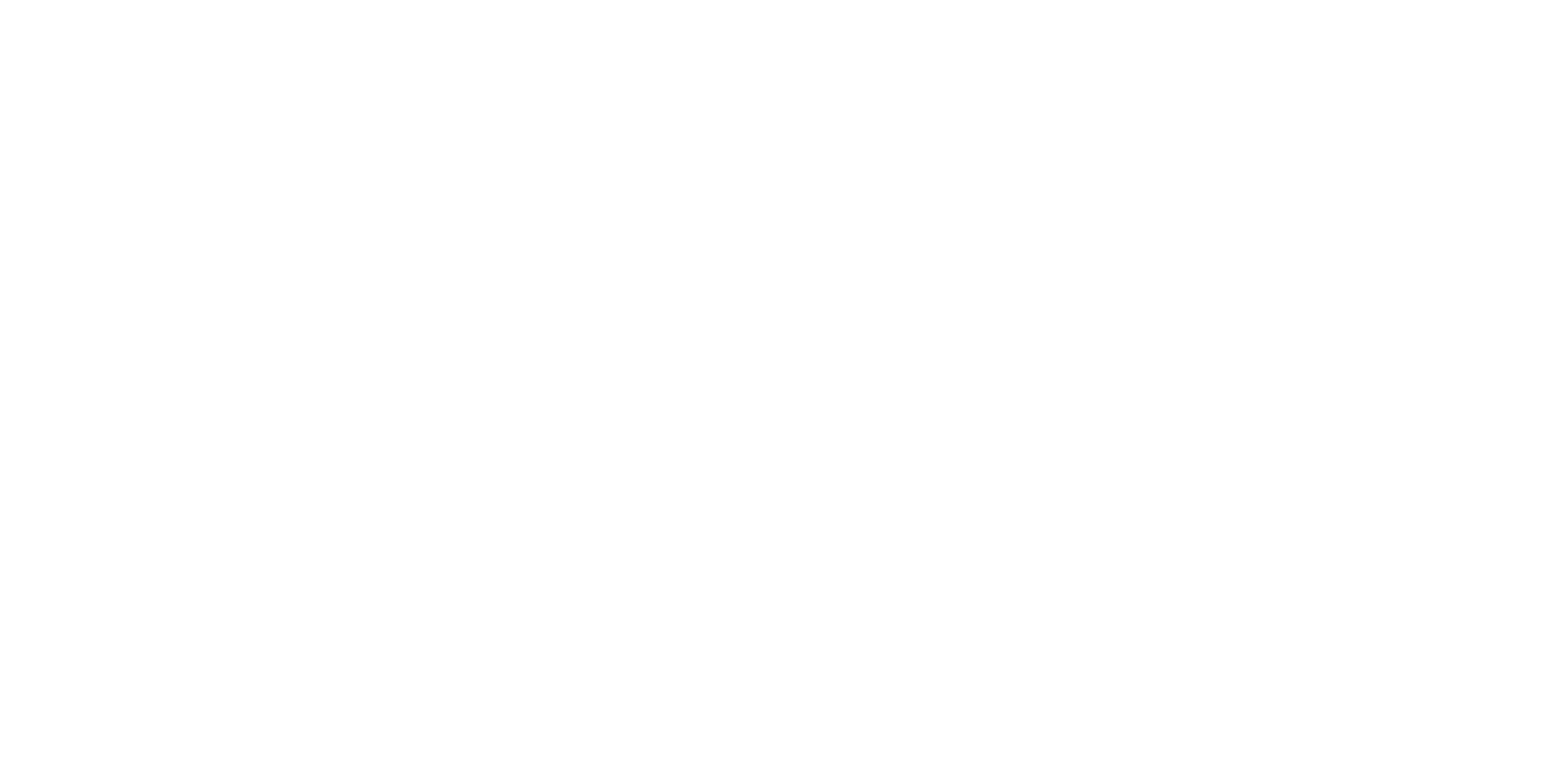 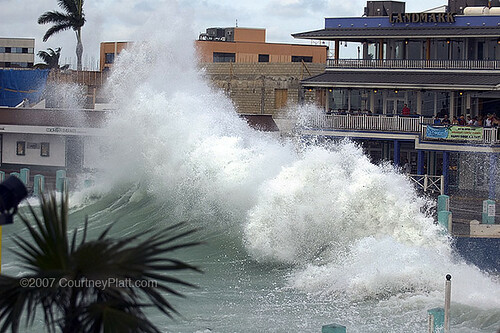 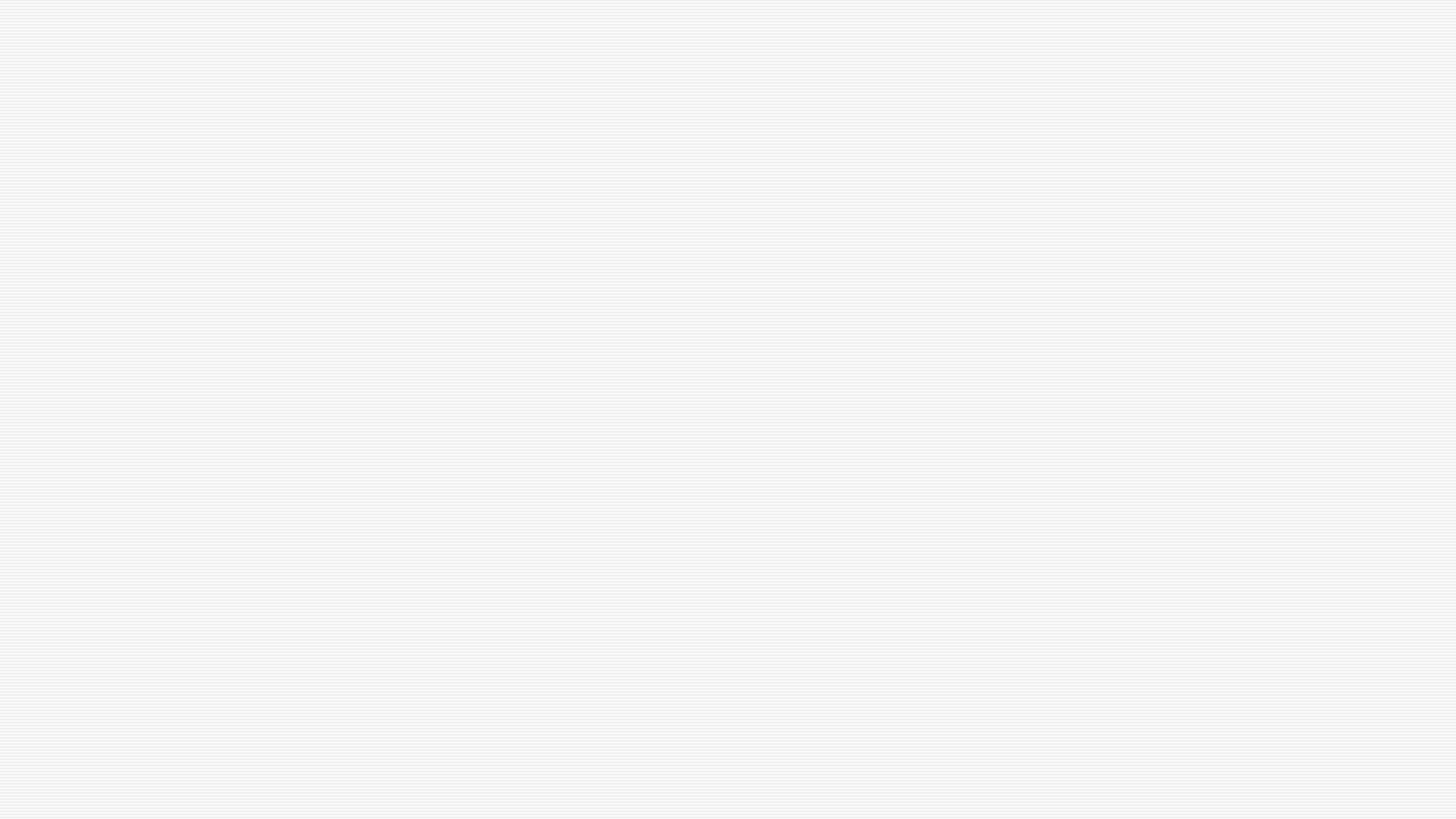 Extreme Weather Blizzards
They are formed when a Jetstream hits warm air.
It can get to negative 30 degrees outside.
People can get frostbite, resulting in amputating toes or fingers.
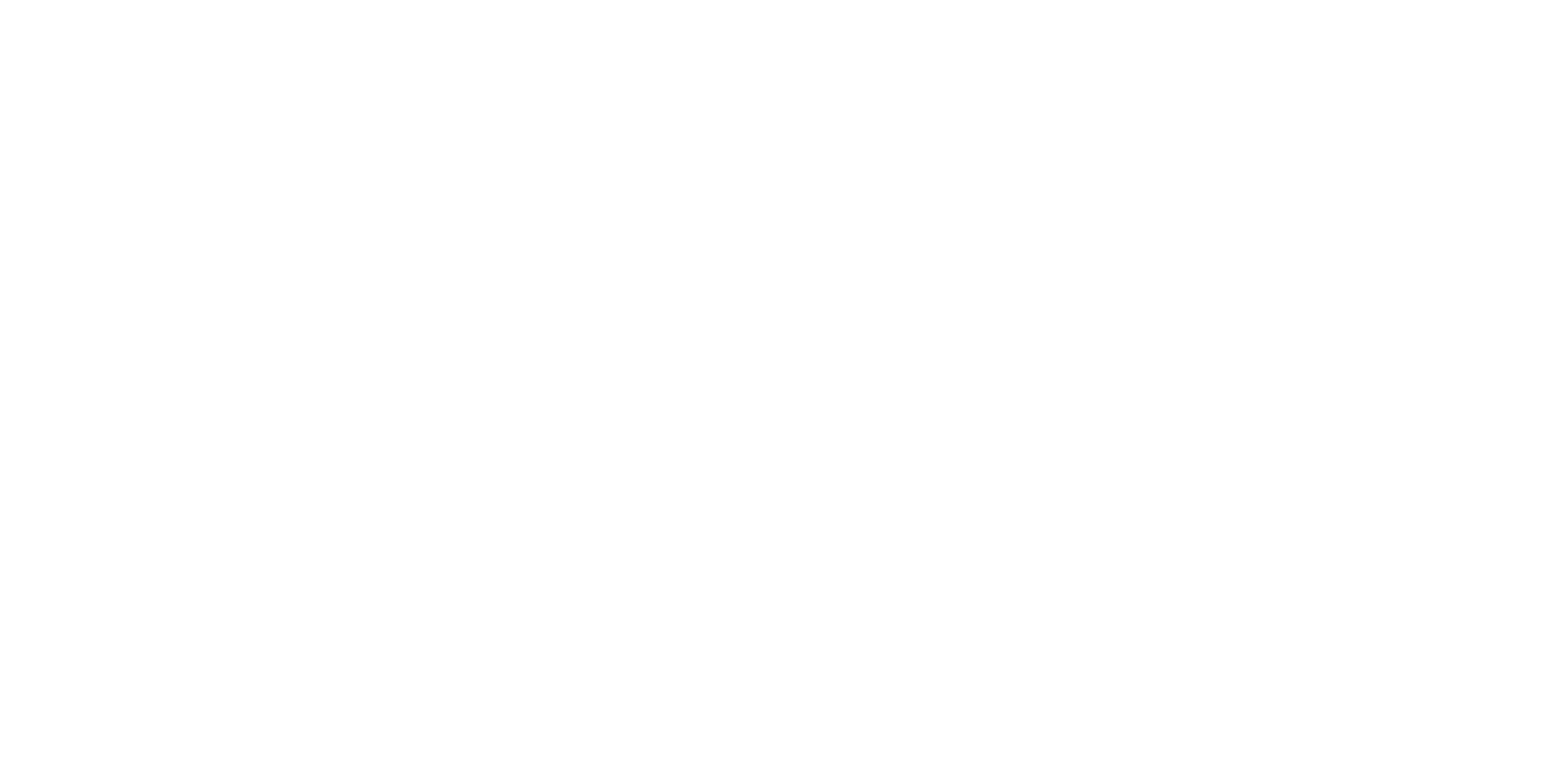 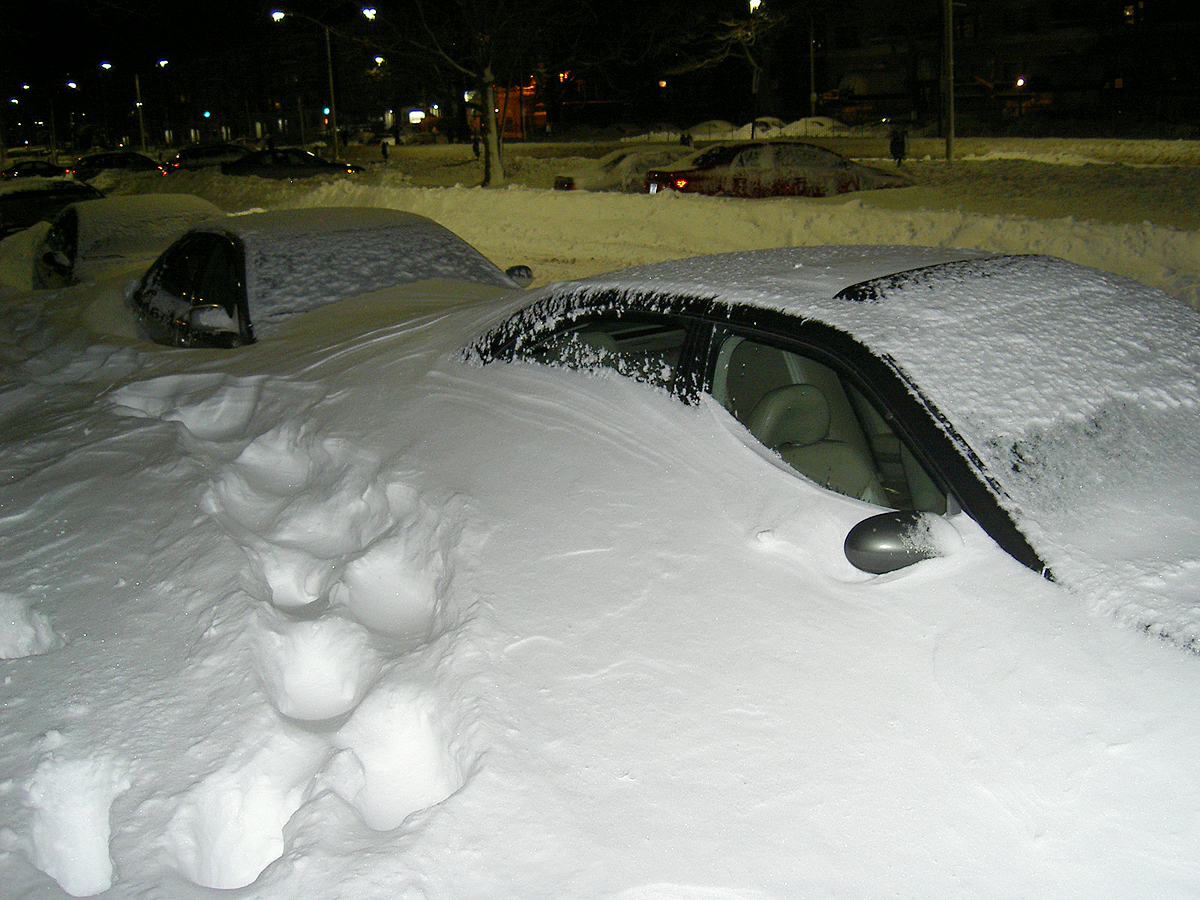 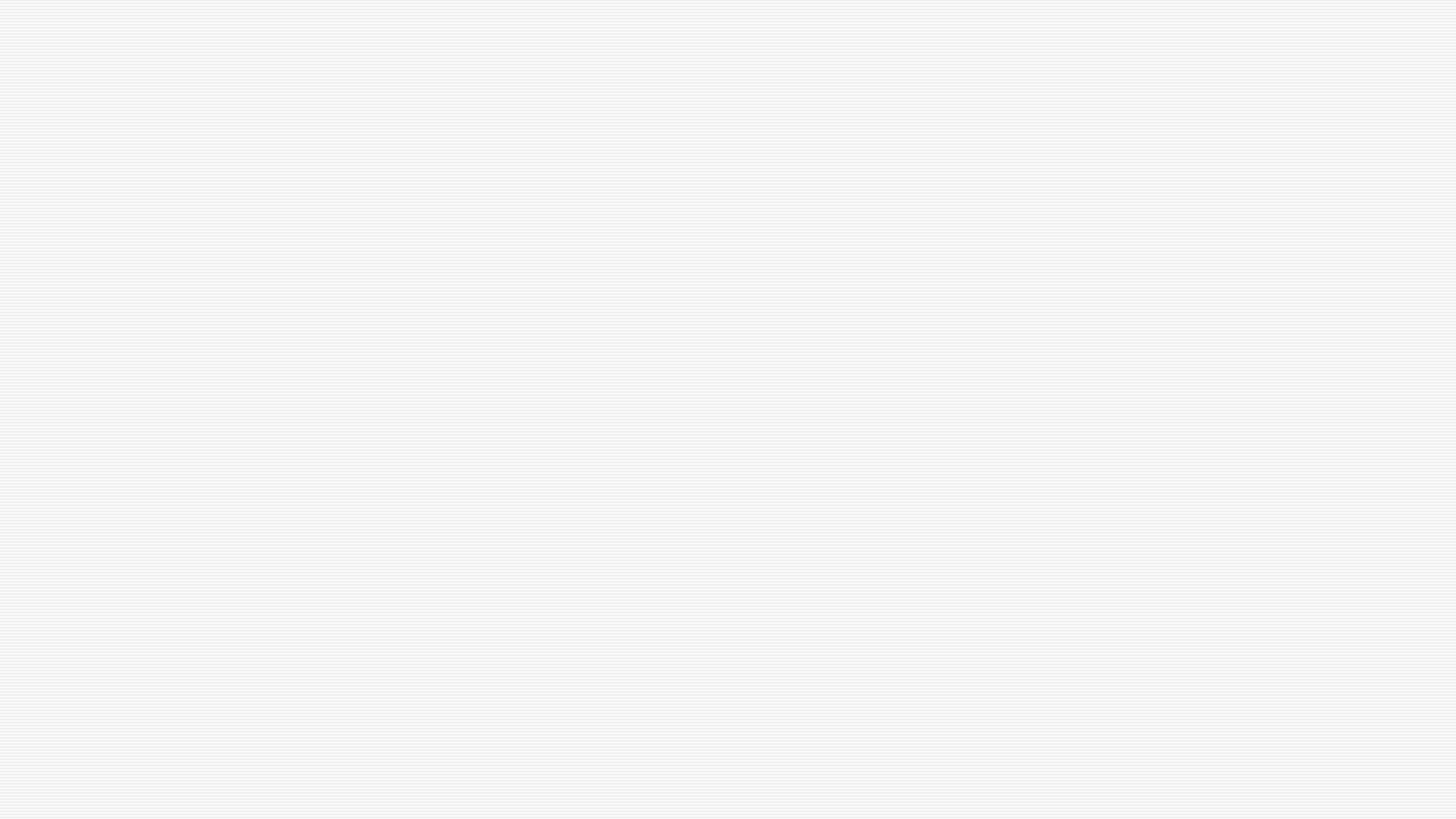 Extreme weather Dust Storm
When strong  winds combine with dry conditions dust storms appear
Dust storms happen in the desert most of the time.
They often happen where not many plants grow.
You should get to high ground.
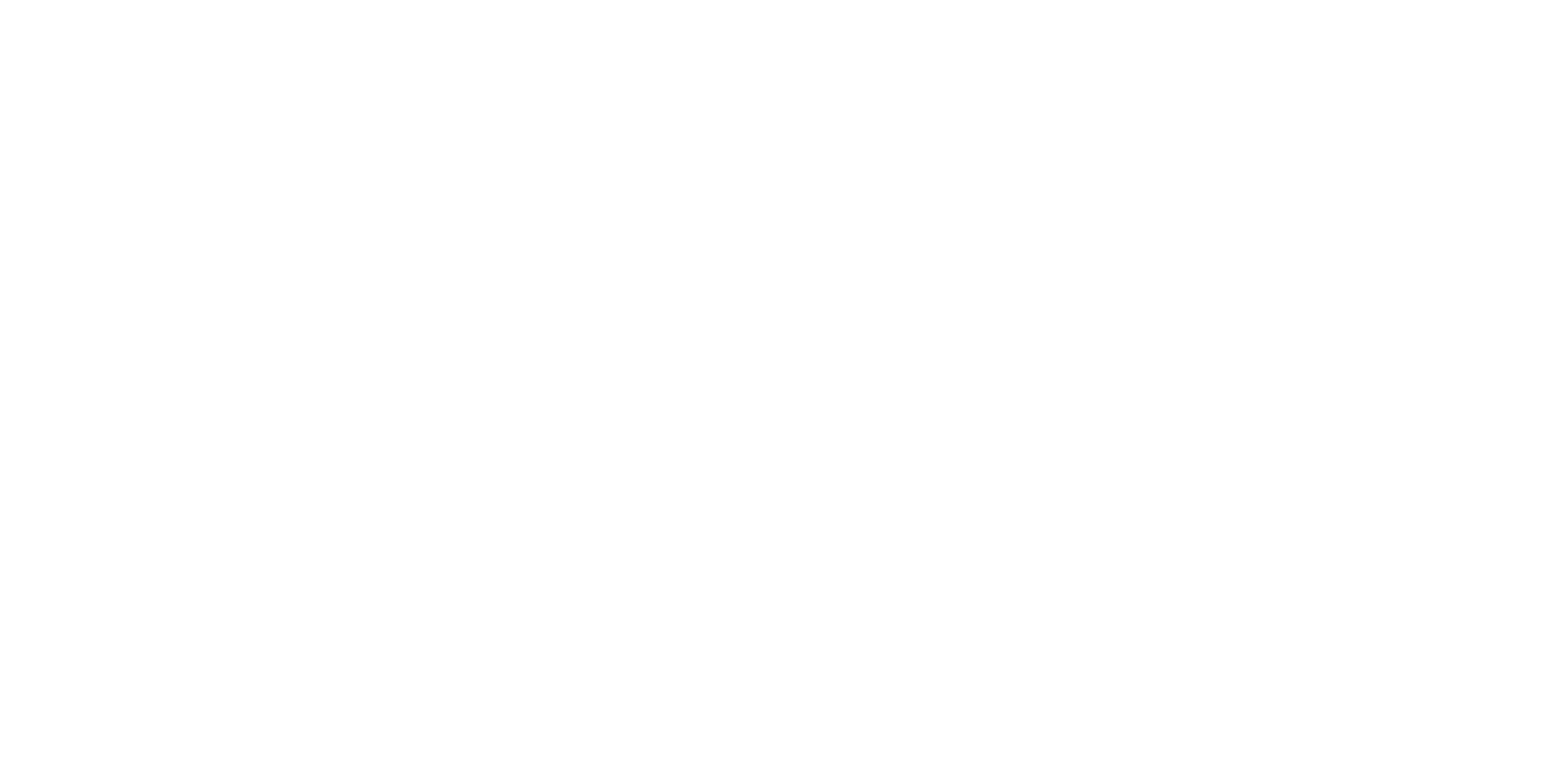 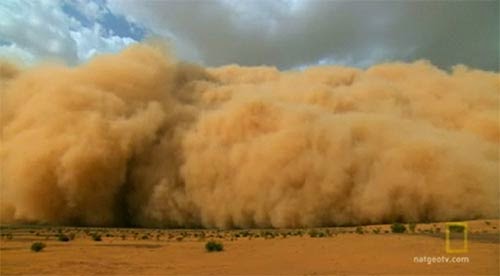